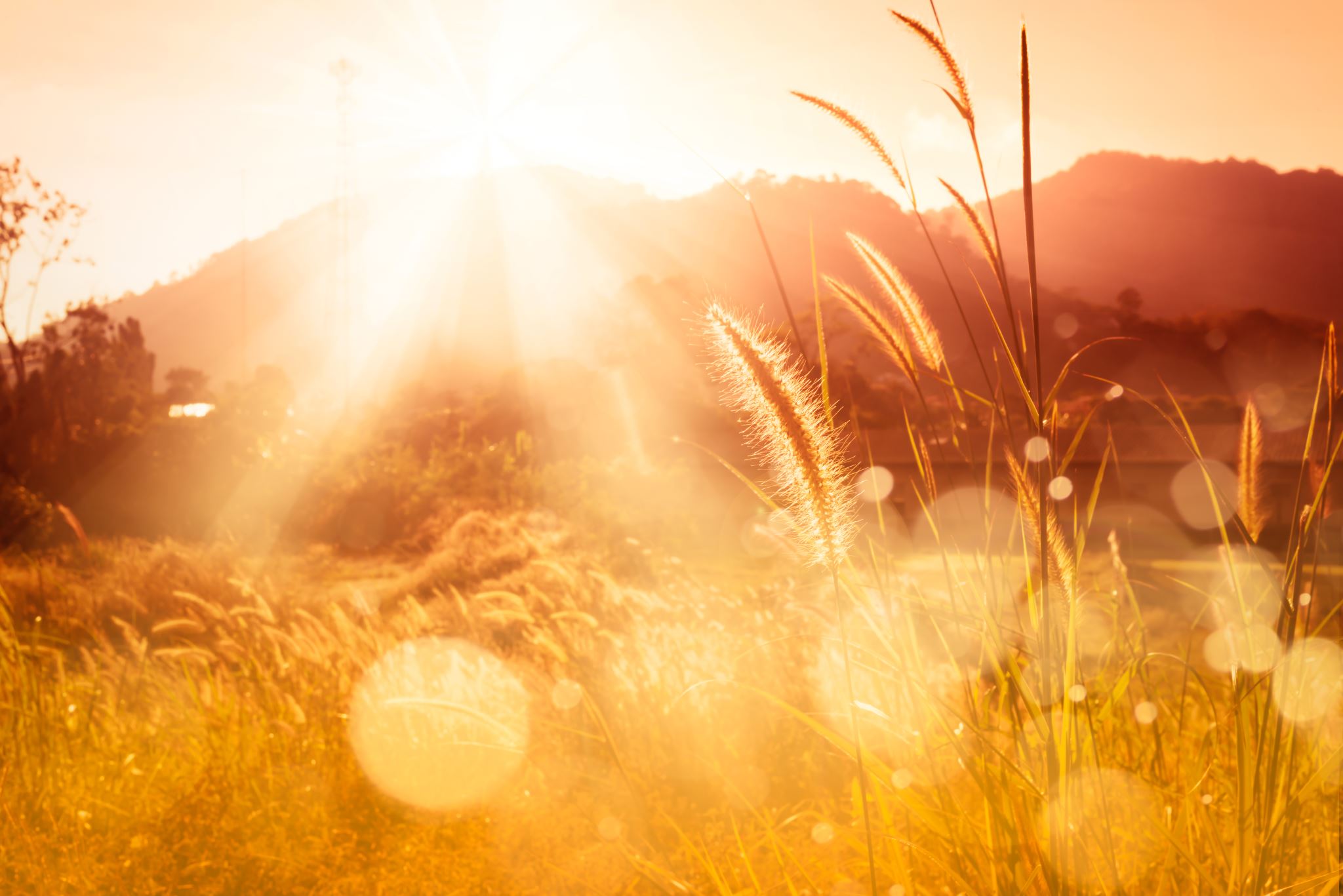 Wisdom was with god at Creation!
Continuing Fatherly Wisdom: 
(Proverbs 1-9)
(8:1-11) Wisdom is For ALL
(8:12-21) Wisdom Has Blessings
(8:22-36) Wisdom at The Creation 
Choose: 	(9:1-12) Wisdom’s Wine
	OR 	(9:13-18) Folly’s Feast
Proverbs 8-9
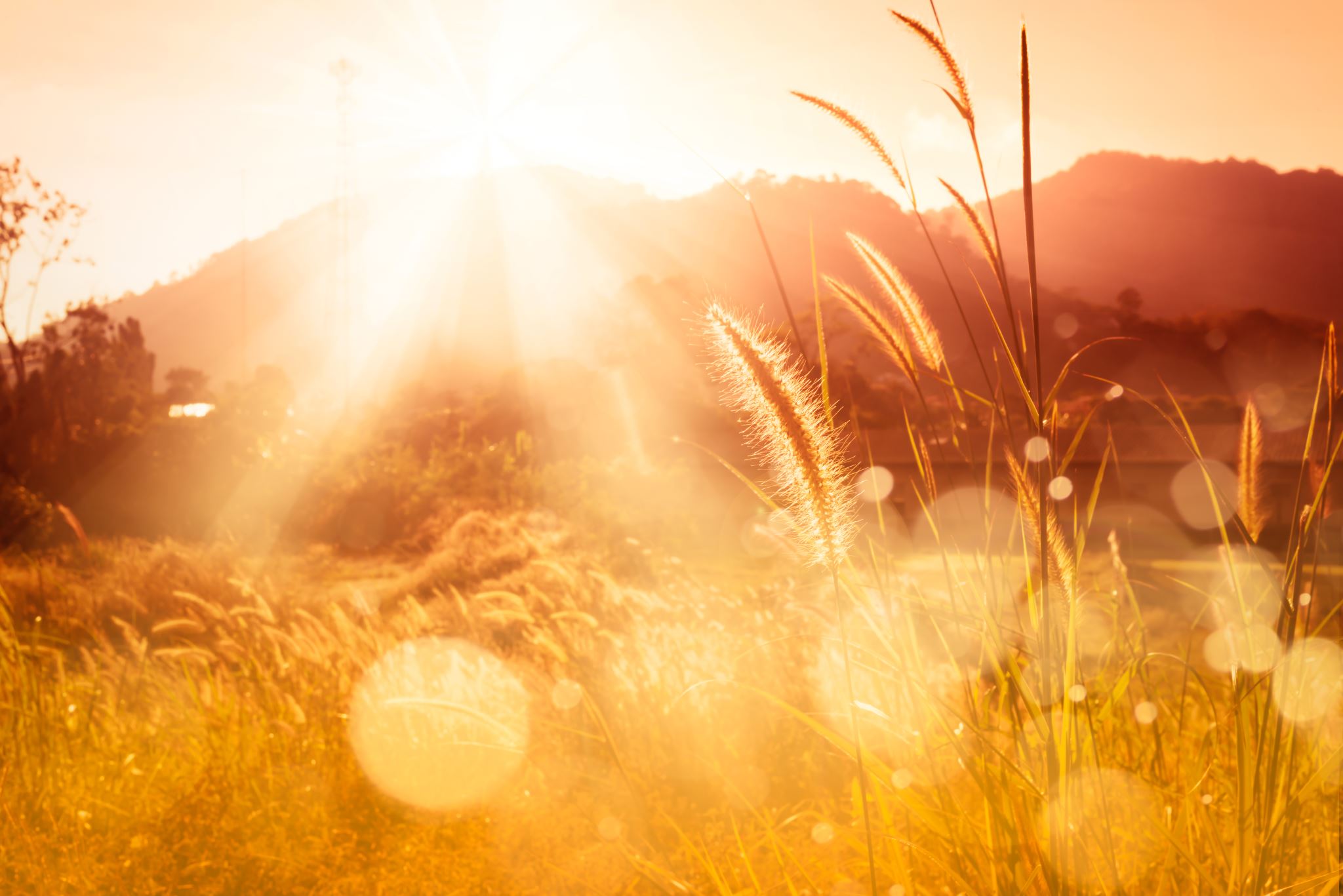 Wisdom At Creation! (Prov 8-9)
Woman Wisdom Is For ALL [8:1-11]
	The value of godly wisdom is prominent in public places.  	Every person can choose to enjoy the value of wisdom. 
Wisdom’s Blessings [8:12-21] 
	God hates pride, arrogance, & perverse speech. 	King Solomon humbly asked for wisdom from God. 
	Kings & commoners will benefit from seeking wisdom.
Wisdom Was With God at Creation [8:22-36]
Choose: Wisdom’s Wine [9:1-12] OR Folly’s Feast [9:13-18]
Wealth & sex are major temptations, but so also is ‘honor.’	‘Honor’ desires respect, fame, or power. 
	If we’ve been given honor, we must use it carefully. 
“Nothing touches us more profoundly for good or evil than power.”
-Richard Foster Money, Sex, & Power
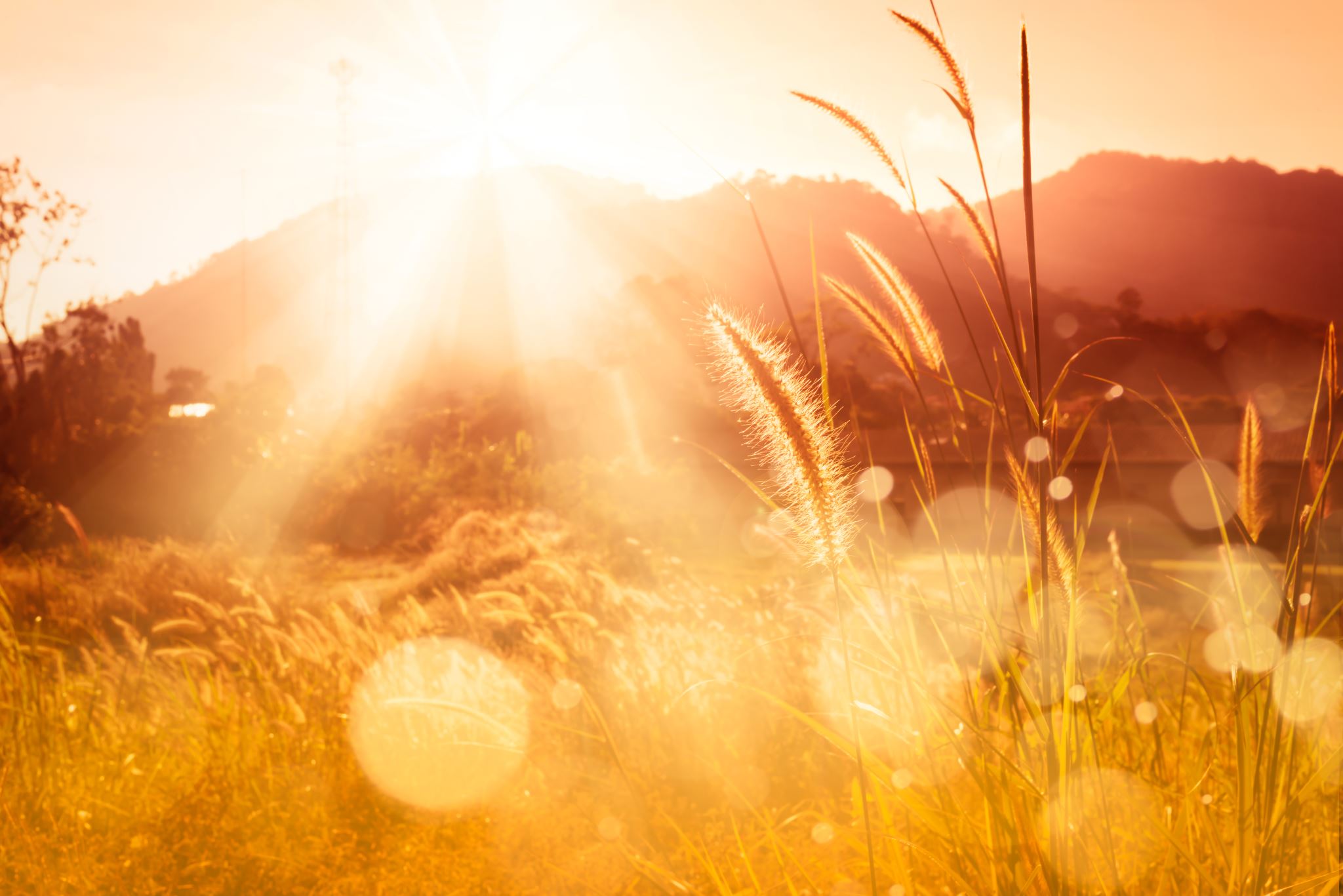 Wisdom At Creation! (Prov 8-9)
Woman Wisdom Has Blessings For ALL [8:1-21]
Wisdom Was With God at Creation [8:22-36]
	Wisdom is older than dust & used dust to create us. 	Imagine the ability to “sit in” on creation! 
	We’re fools to wander from wisdom’s principles.
		Finding wisdom gives life, failure leads to death. 
	This is the admonition of Isaiah to Israel [40:9-31]. 
Choose: Wisdom’s Wine [9:1-12] OR Folly’s Feast [9:13-18]
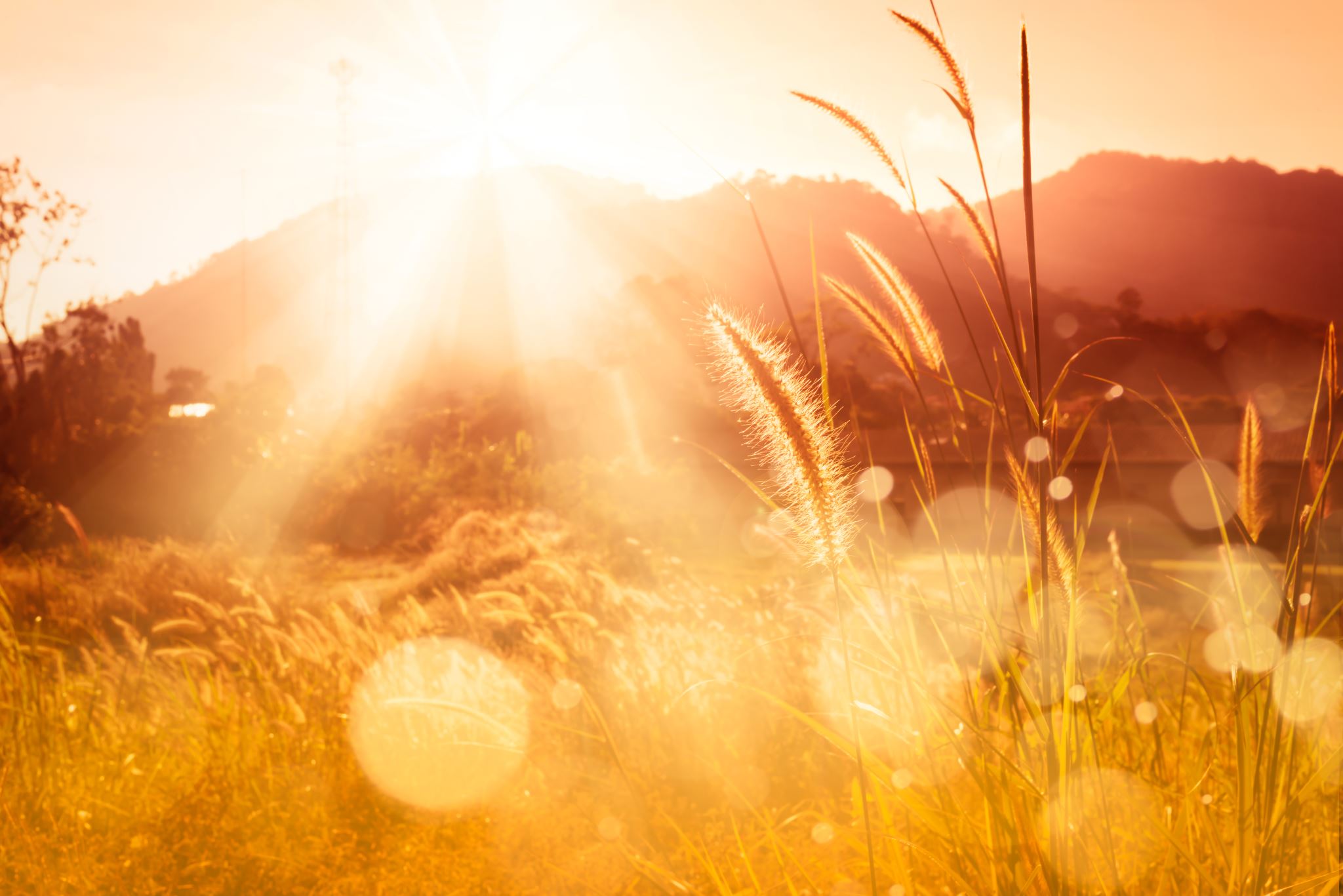 Wisdom At Creation! (Prov 8-9)
Woman Wisdom Has Blessings For ALL [8:1-21]
Wisdom Was With God at Creation [8:22-36]
Choose: Wisdom’s Wine [9:1-6, 10-12] 
	      OR 		Folly’s Feast [9:13-18]
	Wisdom works & prepares. 	Folly sits at her door & cries out.	Wisdom offers wine & meat. 	Folly offers bread & water. 
	  “ “ 	“ “ future & maturity. 	 “ “  “ “ immediate pleasure & death. 
	Wisdom has a BETTER OFFER, a longer lasting promise! 
So, How Is Wisdom Defined? [9:7-10]
Are we receptive to correction?
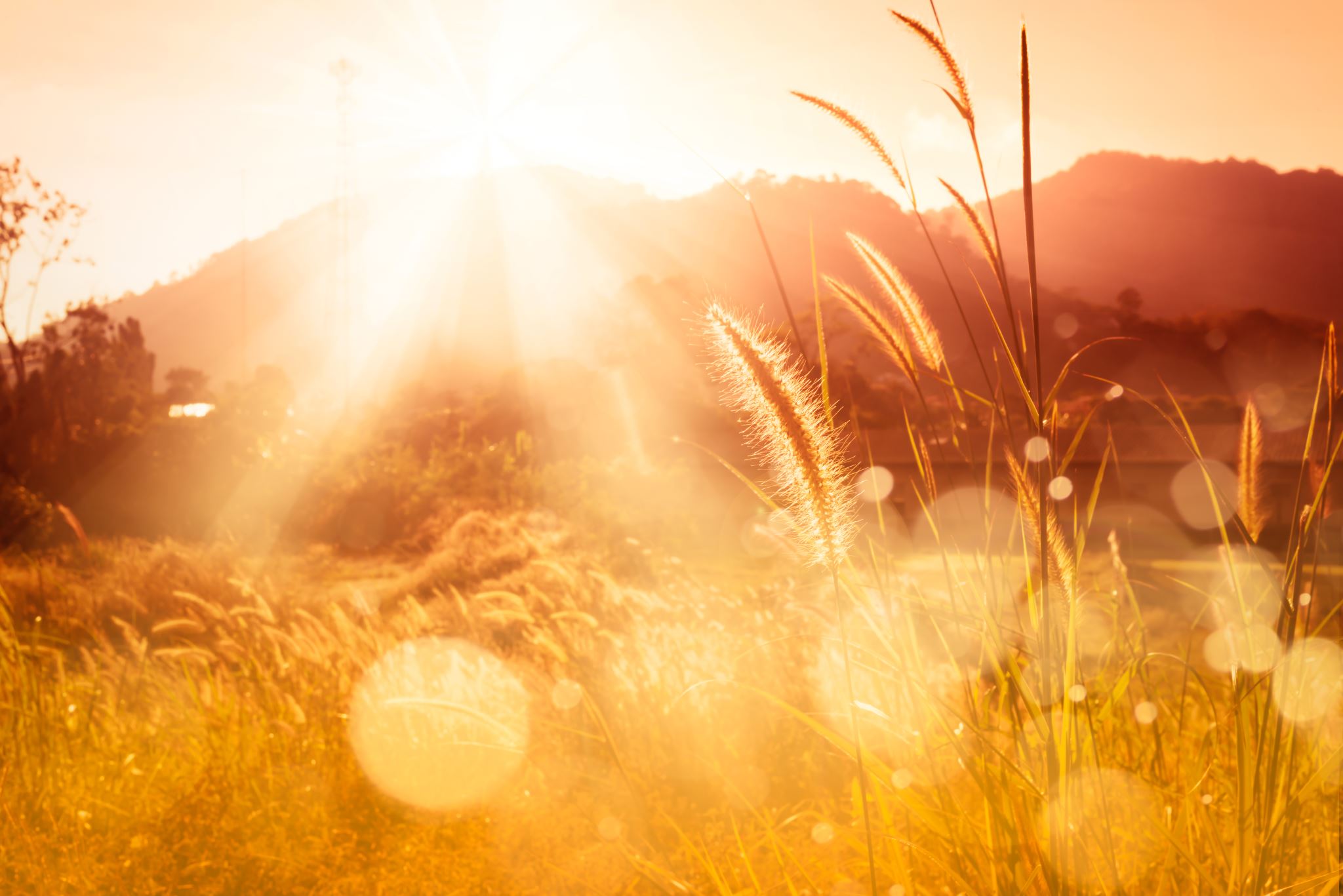 Wisdom At Creation! (Prov 8-9)
Woman Wisdom Has Blessings For ALL [8:1-21]
Wisdom Was With God at Creation [8:22-36]
Choose: Wisdom’s Wine [9:1-6, 10-12] 
    OR 	Folly’s Feast [9:13-18]
So, How Is Wisdom Defined? [9:7-10]
NT Connections: [Colossians 1-2]
	Paul tells us Christ & His Wisdom were at Creation
	And in [Lk 14:7-24] He invites ALL to feast with Him.		Will we be too busy to sit at His feet & gain wisdom?